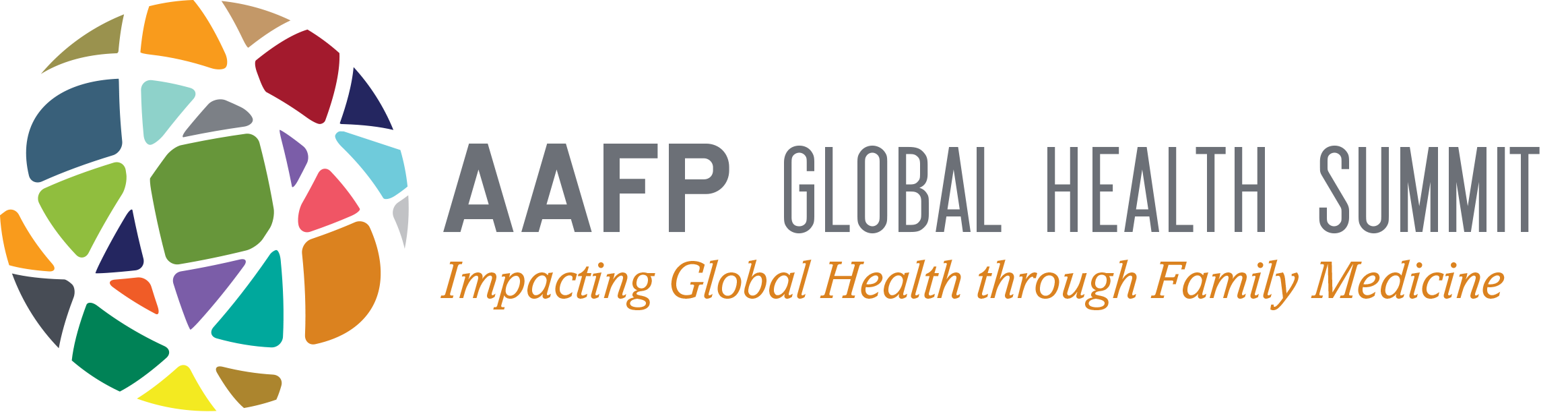 Overcoming Challenges to Establishing Family Medicine in a Subspecialty Oriented Medical Culture: The Egypt Experience

Gordon Zubrod, MD, FAAFP
Warren Heffron, MD
Chris Jenkins, MD
Shawn Morehead, MD, MPH, FAAFP
Cathie Scarborough, MD, MSc, FAAFP
Overview
Welcome and Introduction

History of Family Medicine in Egypt

Panel Discussion of challenges and approaches to overcoming

Audience Involvement in Discussion
2
Learning Objectives
Examine common barriers to the expansion of global family medicine

Formulate strategies to overcome common challenges

Apply lessons learned in Egypt to new settings where family medicine is taking root
3
History of Family Medicine in Egypt
4
The Medical and Political Shaping Forces
Gamal Abdul Nasser and Socialism
Alma Ata Declaration
Changing Vision of Ministers of Health
5
Family Medicine Begins
1976/1978	Fayoum Medical Education Conferences push FM/GP

1979 		Postgraduate training in General Practice and 					Undergraduate curriculum, Suez Canal, Alexandria Univ.

1996-2000 	Minister of Health (Ismail Sallam) advocates for FM
		 	Family Medicine Residencies start at Cairo University 			and Menoufia University

2001-2008	Egyptian Fellowship in Family Medicine
6
Expansion throughout the University System
1980

		1990

		2000

		2010

		2018
Suez, Alexandria


Cairo, Menoufia

Aswan

Mansoura, Ain Shams, Zagazig
Sohag, Asyut, Helwan, AICPD Diploma
7
Aswan Family Medicine Residency
Founded 2008
	-connected to IHI Int.
Private (Mission) Hospital
	-Masters in FM
18 Graduates
4 Current Residents
3 year curriculum includes IM, Peds, Inpatient/Outpatient, Optional Obstetrics
8
Faculty
9
Promoting FM and Recruiting
10
Panel Discussion
11
Panel
Moderator: Warren Heffron, Prof Emeritus UNM, Depart of FCM
Past President, WONCA North America Region
International FM Consultant, 6 consultations in Egypt
Gordon Zubrod, Program Director Aswan Family Medicine (Egypt)
Cathie Scarborough, FM Faculty in Kabul, Aswan, Alabama
Shawn Morehead, FM Faculty Kabul, Aswan, Alabama
Chris Jenkins, International Family Medicine Consultant
12
Challenges Facing Family Medicine
Frequent Turnover of Ministry of Health Leadership/Vision
Slow acceptance by the Subspecialty Oriented Medical Culture
Lack of involvement in medical school curriculum
Lack of awareness by patients/public
Underdeveloped job market for graduates
Graduate Attrition to Gulf Countries
13
Audience Questions and Input
14
© 2018 American Academy of Family Physicians. All rights reserved.  
All materials/content herein are protected by copyright and are for the sole, personal use of the user.  
No part of the materials/content may be copied, duplicated, distributed or retransmitted 
in any form or medium without the prior permission of the applicable copyright owner.
15